School Plan:
-Location: Rawls Baptist Church
	 10665 US-401
	 Fuquay-Varina, NC 27526	
-Ages: 5-11 (no Pre-k)
-Students: 10-15
-Teachers: 2-3
-Hours: 8:00 am – 2:30 pm
-Days: Mon-Fri
-Food served: NO
-Classrooms: 2-3.  Grades K-2 will be located on ground floor.  Grade 3-5 will utilize classroom on second floor. 
-Emergency Exit Plan: Teachers and Students will exit building and assemble in parking lot to north of the building.
Legend:
Emergency  lights
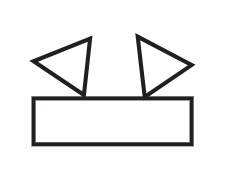 Exit
E
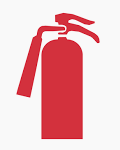 Fire Extinguisher
Pri. Emergency Exit Route
Alt. Emergency Exit Route
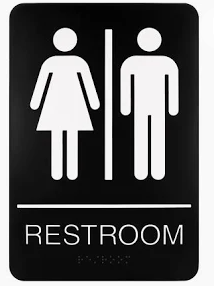 Bathroom
Room being utilized
First Floor
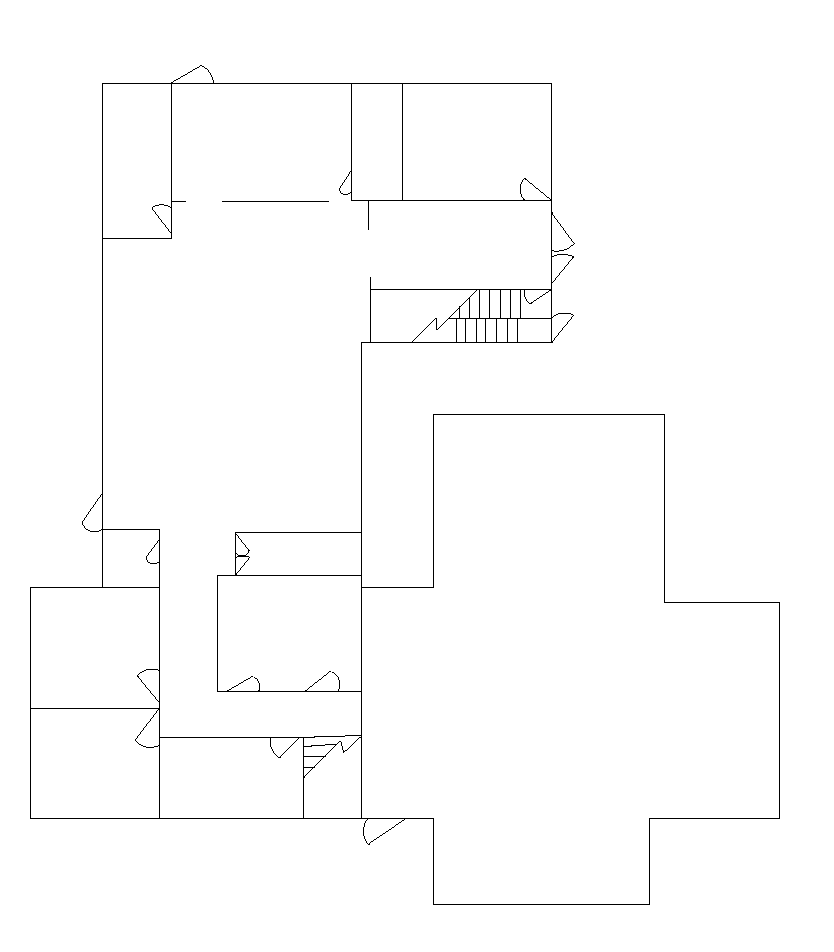 Emergency Assembly Area
E
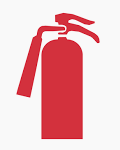 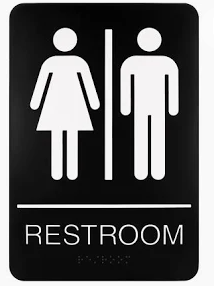 Office
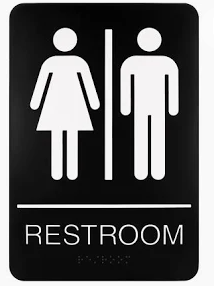 Kitchen
E
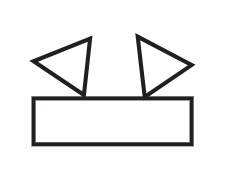 Parking
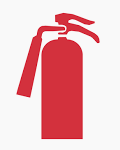 RTE 401
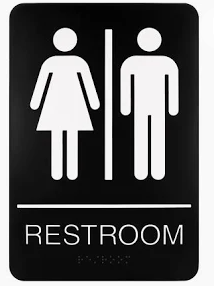 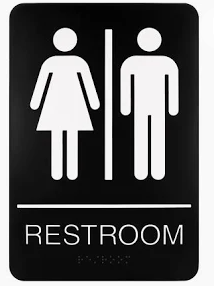 Classroom 1
Sanctuary
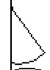 E
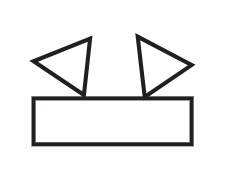 E
E
Second Floor
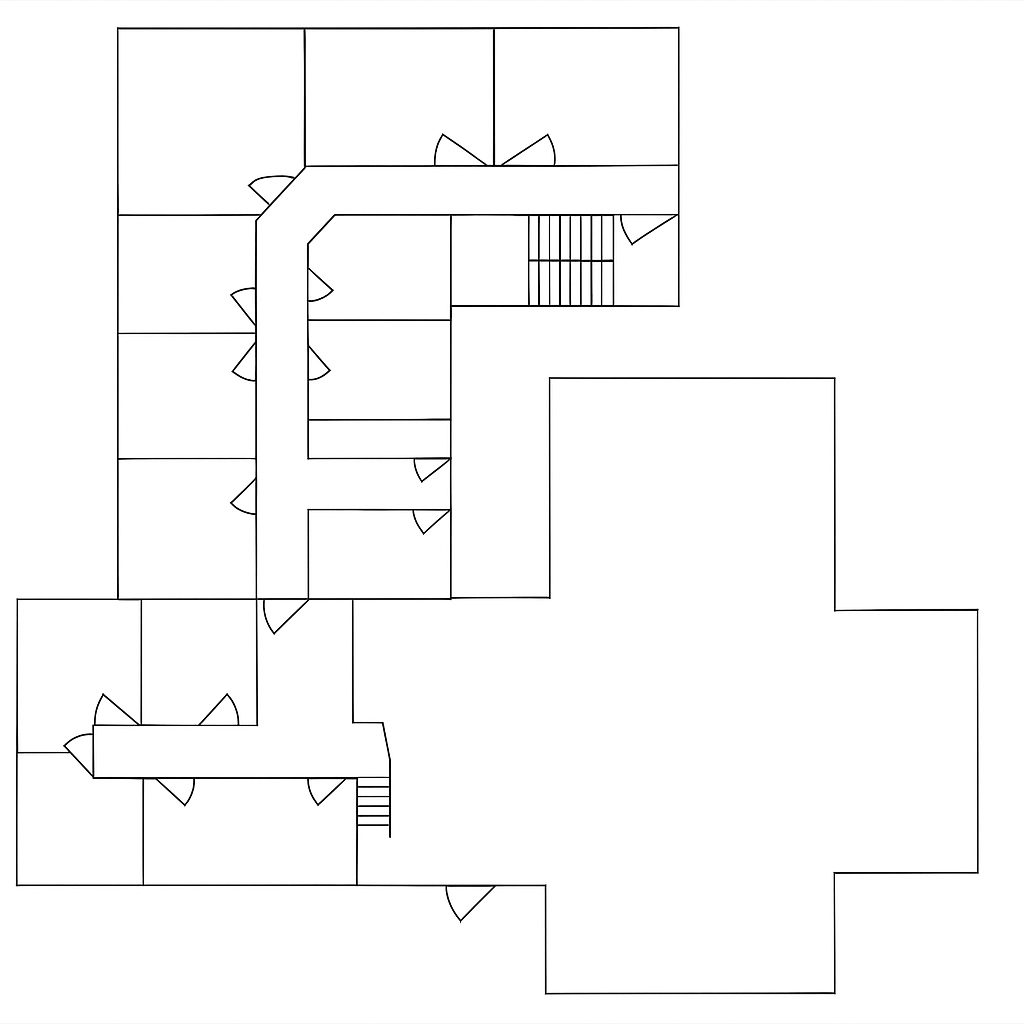 Emergency Assembly Area
Classroom 2
Spare Room
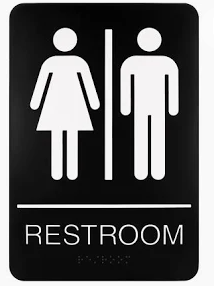 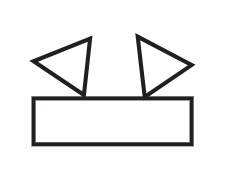 Parking
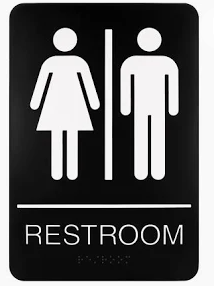 RTE 401
Sanctuary
E
E